Figure 2 Means for sitting height ratio according to quartiles of % body fat in men. ‘Race/Ethnicity’ categories are: ...
Int J Epidemiol, Volume 37, Issue 1, February 2008, Pages 201–209, https://doi.org/10.1093/ije/dym254
The content of this slide may be subject to copyright: please see the slide notes for details.
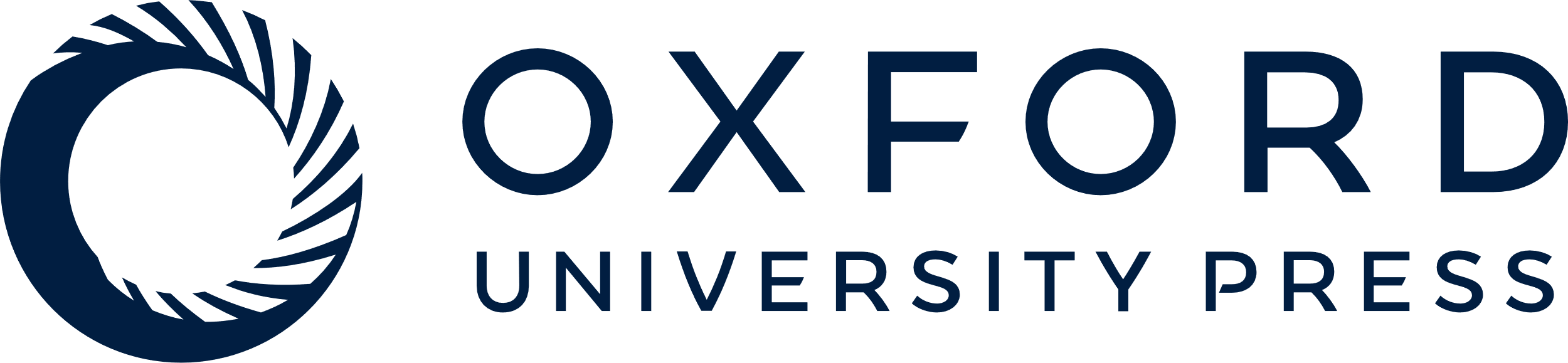 [Speaker Notes: Figure 2 Means for sitting height ratio according to quartiles of % body fat in men. ‘Race/Ethnicity’ categories are: Whites, open bars; Blacks, solid bars; Mexican-Americans, cross-hatched bars


Unless provided in the caption above, the following copyright applies to the content of this slide: Published by Oxford University Press on behalf of the International Epidemiological Association © The Author 2008; all rights reserved.]